Logic Model Practice
Reverse complete the logic model:

The school counselor implemented three mentoring small groups impacting 22 students. A comparison group of 54 other students was used to analyze the impact of the mentoring intervention.  
Fifth-grade students receiving the mentoring intervention increased their reading scores across fall, winter, and spring assessments by 28.27 points. The group that did not receive the intervention increased by 14.85.
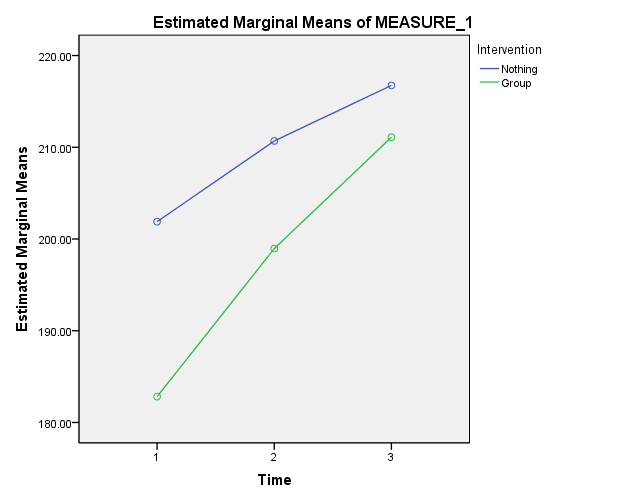 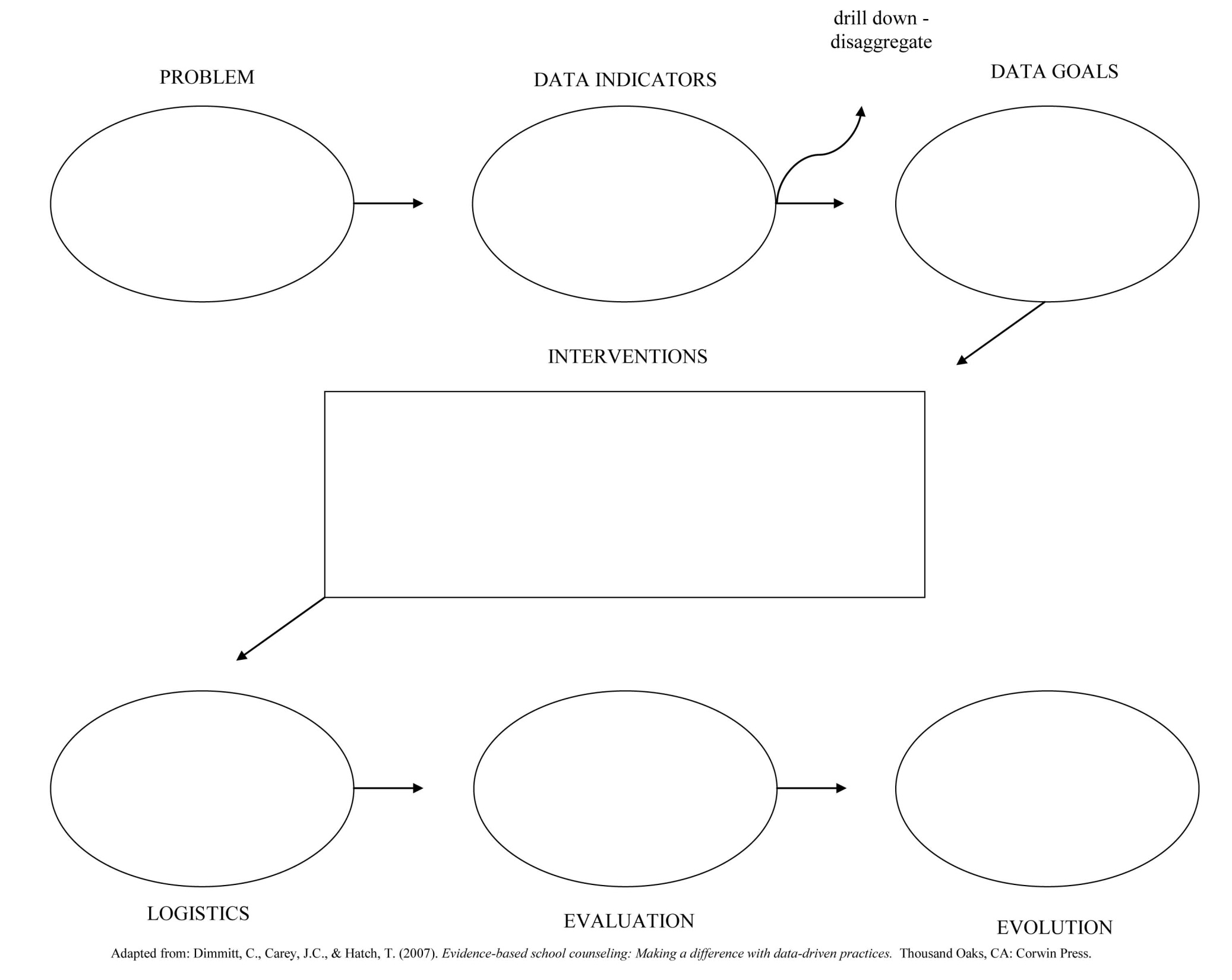 5-pt  increase
???????
Reading Scores
Mentoring Groups
Small groups
MAP Scores - comparison